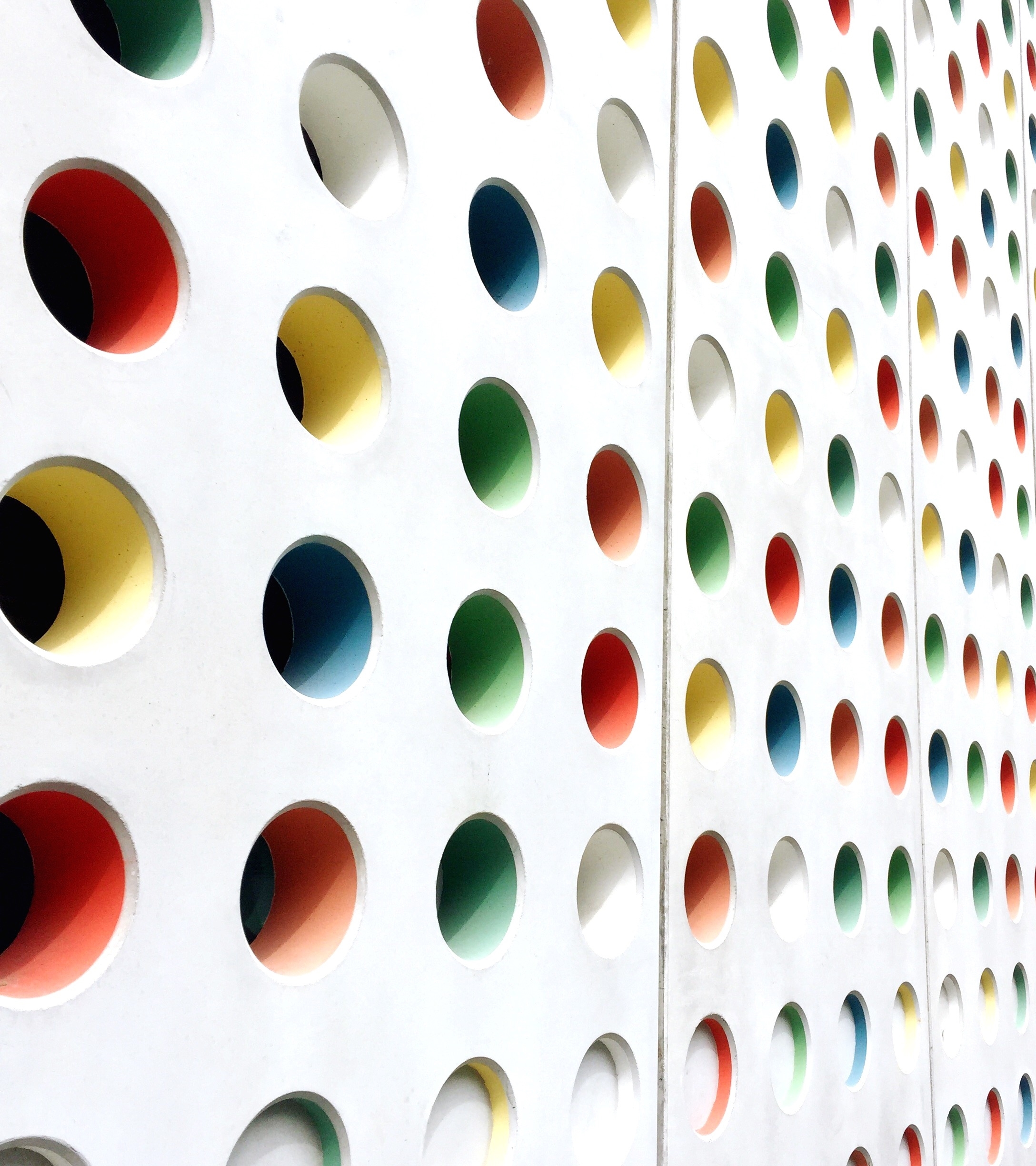 COMP 2000 Object-Oriented Design
David J Stucki
Otterbein University
[Speaker Notes: Bring Wirth & playing cards]
ALERTS
Lab 4 Due: Tomorrow before 9:55am
Debrief
Lab 5 tomorrow will be a non-programming group project
Read TO-OTP Chapter 2
Review
Previously we talked about these Definitions
An abstract method is a method for which only the specification is provided. The implementation is deferred to a specialization.
An interface is a collection of abstract methods under a single name.
We then looked at the Java Collections Framework List
Along with its implementing classes ArrayList and LinkedList
Interfaces
Many interfaces only have a single method
Consider the following example:


To implement this interface, a class must:
State that it implements the interface
Have a public, non-static method called makeNoise() that takes no parameters and returns a String
public interface NoiseMaker {
	String makeNoise();
}
Example classes
Here are classes that implement NoiseMaker:
public class Pig implements NoiseMaker {
	public String makeNoise() {
		return "Grunt!";
	}
}
public class Explosion implements NoiseMaker {
	public String makeNoise() {
		return "BOOM!";
	}
} 
public class Wind implements NoiseMaker {
	public String makeNoise() {
		return "Woosh!";
	}
}
Using such classes
If an object implements an interface, it can be used wherever that interface is needed because we know it can do the job


We could pass a Pig, Explosion, or Wind object to the scareChildren() method
NoiseMaker[] noiseMakers = new NoiseMaker[100];
noiseMakers[0] = new Wind();
public static void scareChildren(NoiseMaker maker) {
	System.out.println("Hey, kids!");
	System.out.println(maker.makeNoise());
}
Capabilities
A single class can implement an unlimited number of interfaces
It has the capabilities required by each of the interfaces
Many unrelated classes could implement the same interface
Implementing more than one interface
In addition to the NoiseMaker interface, consider the following interfaces:
public interface Colored {
	Color getColor();
}

public interface Operation {
	int process(int a, int b);
}
Implementing more than one interface
Here is a class that implements all three interfaces:
public class LoudPinkAdder
	implements NoiseMaker, Colored, Operation {
	public String makeNoise() {
		return "Bang!";
	}
	public Color getColor() {
		return Color.PINK;	
	}
	public int process(int a, int b) {
		return a + b;
	}
}
Testing for an interface
Given an arbitrary object, it's possible to tell if it implements a specific interface
You can use the instanceof keyword to see if an object is an instance of an interface
What an ugly keyword!
After you discover that an object implements an interface, you can cast it to that interface and call methods defined by that interface
Don't cast something to an interface it doesn't have or you'll get a ClassCastException and crash your program!
Testing for an interface example
public void tryToMakeNoise(Object object) {
	// Check for interface
	if(object instanceof NoiseMaker) {
		// Perform cast
		NoiseMaker maker = (NoiseMaker)object;
		System.out.println(maker.makeNoise());
	}
	else {
		System.out.println("Can't make noise.");
	}
}
No constructors!
In Java, it's not possible to specify a constructor in an interface
In other words, you can't say how an object is created
Abstract methods are always instance methods, never constructors or static methods
This implies that interfaces cannot be instantiated! Only classes can be instantiated as objects.
So an interface reference variable can only reference objects that are instances of classes that implement that interface.
(Read that again, carefully!)
No state!
In Java, it's not possible to declare an instance variable in an interface
Because there aren’t instances of an interface
It IS possible to declare constants in an interface, since these are just named literal values and don’t occupy any memory like instance variables do.
These should always be explicitly declared as static final
They will implicitly be public
To refer to a constant from an interface you always name the interface and then the constant, with a dot separator
int value = WindowConstants.DISPOSE_ON_CLOSE;
Example: Interface Movable
«interface»
moves
Gnome
Movable
Ring
Potion
Sword
Example: Interface Weapon
«interface»
wields
Explorer
Weapon
Sword
Pen
MissileLauncher
Multiple inheritance of interfaces
«interface»
«interface»
Weapon
Movable
Sword
class Sword implements Weapon, Movable {…}
Next Time...
Designing Interacting Classes